Electronics and CommunicationEngineering
Linear Electronic Circuits
What is Electronics?
It is the branch of science and Technology which deals with the motion of electrons in various systems or devices.
Electronics includes devices like diodes,transistors,rectifiers,etc.by these devices many systems work efficiently.
The world is amazing by these very very tiny components which are embeded in to the systems(like radios,computers,etc.) for their working.
What is a circuit?
It is any closed system consists of various components(Electronic) linked to each other to make a circuit functional.
This circuits is of very small in size.
Even in chips we have plenty of circuits present in them.
Electronic components(or)devices
Diodes
Rectifiers
Transformers
Transistors
and etc.
Diodes
Diode is a semiconductor which is made of with the combination of the p and n type semiconductors.
It can be denoted by the symbol
The main characteristic of the diode is it can block the current in one direction and allows the flow in another direction.
Diodes are mostly made up of Silicon and Germanium.
Rectifiers
Rectifier is  one which converts AC current into DC current known as rectification
Number of diodes are used in rectifiers.
If only one diode is used in a rectifier it is called as a rectifier the only difference is a rectifier converts AC  current to DC current.
There are two types of rectifiers  one is half wave rectifier and another is full wave rectifier.
Rectifiers  are used in power supplies and in radio signals.
Transformers
These transformers also did the same thing as rectifiers as taking ac voltage or current throught it and convert it to dc supply.
There are two types of transformers namely step up,step down tranformers.
Mutual induction process is takes place while converting from ac to dc.
And the number of primary and secondary coils are responsible for the step up and step down transformers.
Transistorss
if we add an another semiconductor to the diode it becomes a transistor.That is p-n-p or n-p-n transistors are now the well known transistors in their function.
The structures of these trasistors are
here B is base,C is collector and E is emitter.
Transistors are used to amplify the electrical signals.
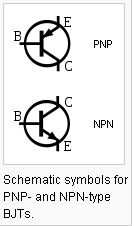 contd..
The transistor is the fundamental building block of modern electronic devices
an advanced microprocessor, as of 2009, can use as many as 2.3 billion transistors.
The transistor's low cost, flexibility, and reliability have made it a ubiquitous device
There are two types of transistors as BJT,FET.
Thank you
By


Vamsi krishna(n.v.k)
Sai kumar(s.s.k)